LA SCUOLA DELL’ INFANZIA di CASCINE SAN PIETRO
ACCOGLIE I BAMBINI ANTICIPATARI
(CHE COMPIONO I TRE ANNI DI ETA’ ENTRO IL 30 APRILE 2026)
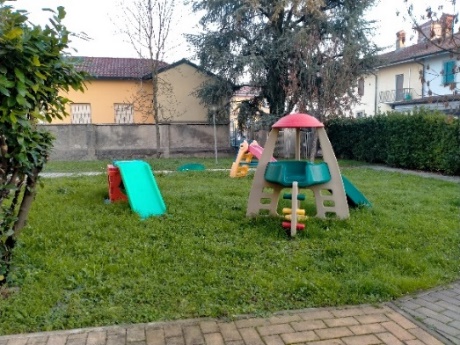 UN’ OPPORTUNITA’ PER I BAMBINI PIU’ PICCOLI
DI INIZIARE A VIVERE ESPERIENZE SOCIALI
E DI APPRENDIMENTO FUORI
DALL’ AMBIENTE FAMILIARE
OPEN DAY  
GENITORI 
17 GENNAIO  2025
DALLE 17.00 ALLE 18.00
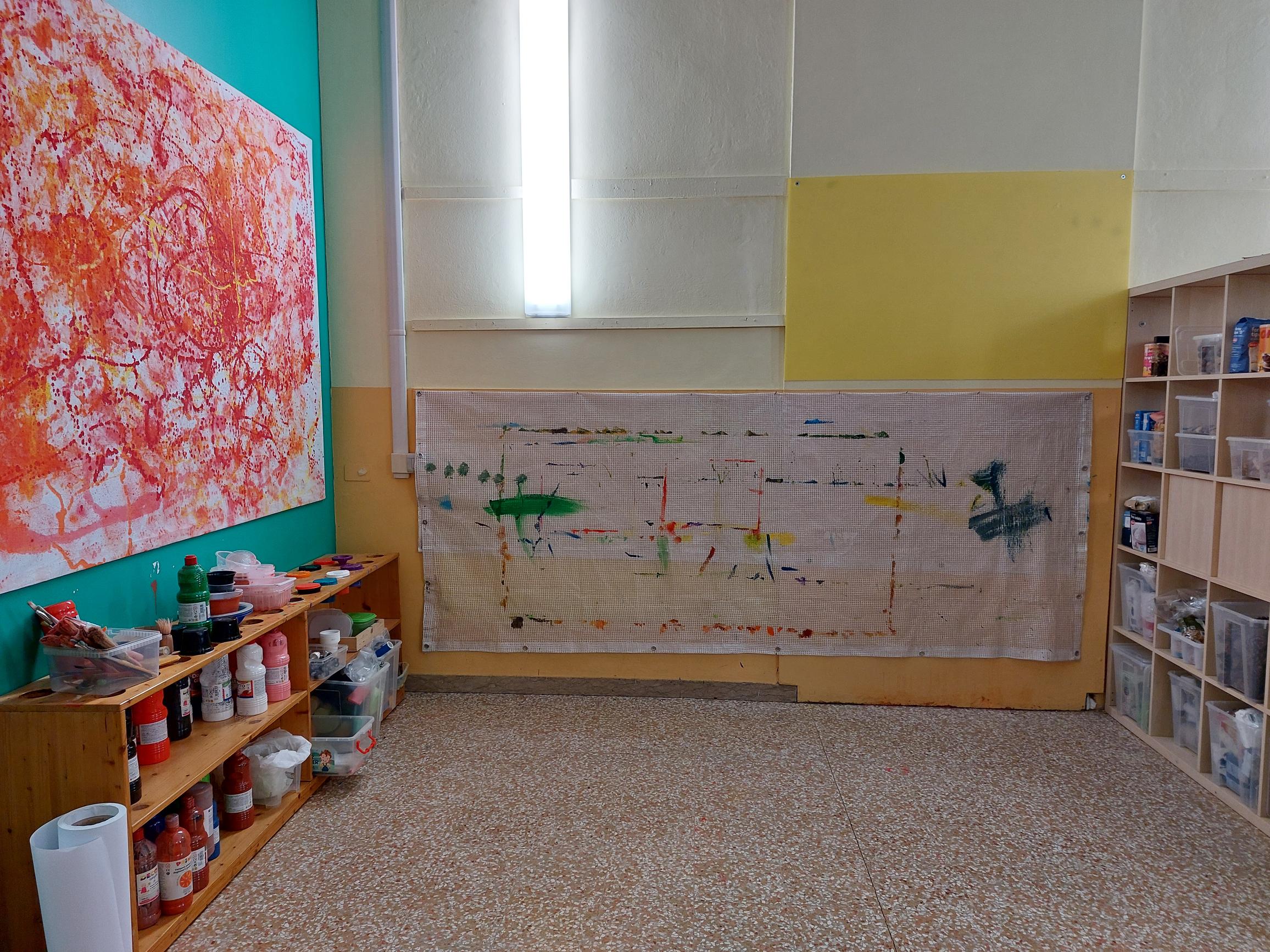 PER INFORMAZIONI  potrete contattare i seguenti numeri telefonici:
SEGRETERIA 
036360061 - 036361114
 SCUOLA DELL’INFANZIA CASCINE SAN PIETRO
0363368681
Inoltre SUL SITO WEB DELL’ISTITUTO 
www.icqdivona.edu.it
Potrete visionare il Progetto «ACCOGLIENZA E INSERIMENTO DEI BAMBINI ANTICIPATARII»
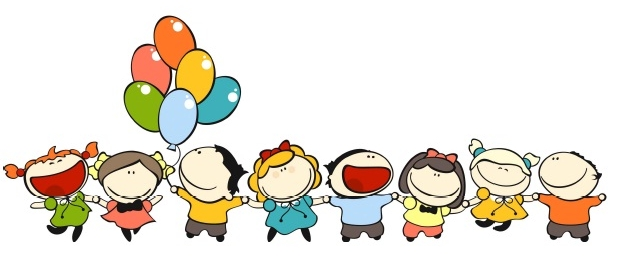 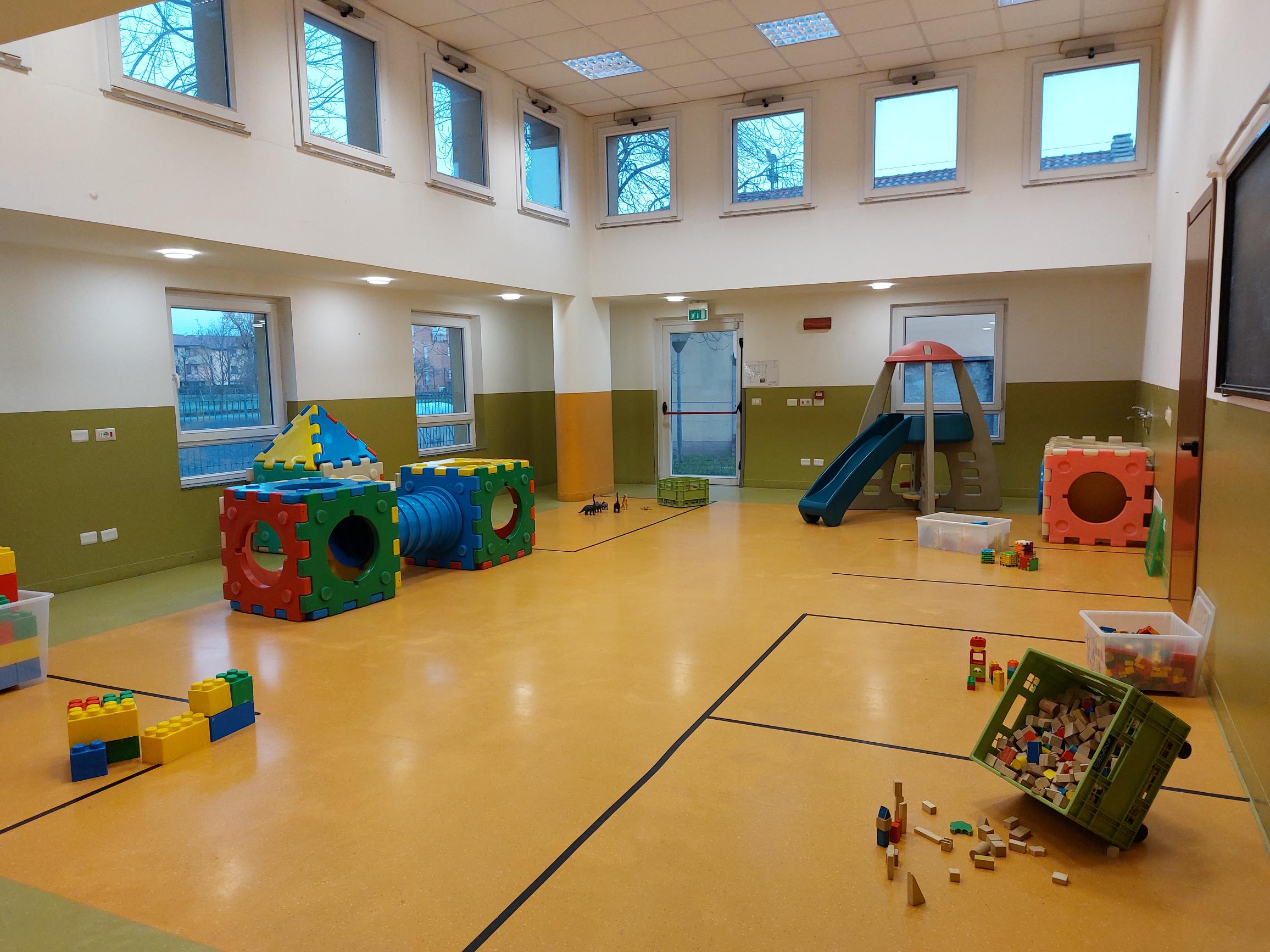